POLA HUBUNGAN EKSTERNAL LEGISLATIF
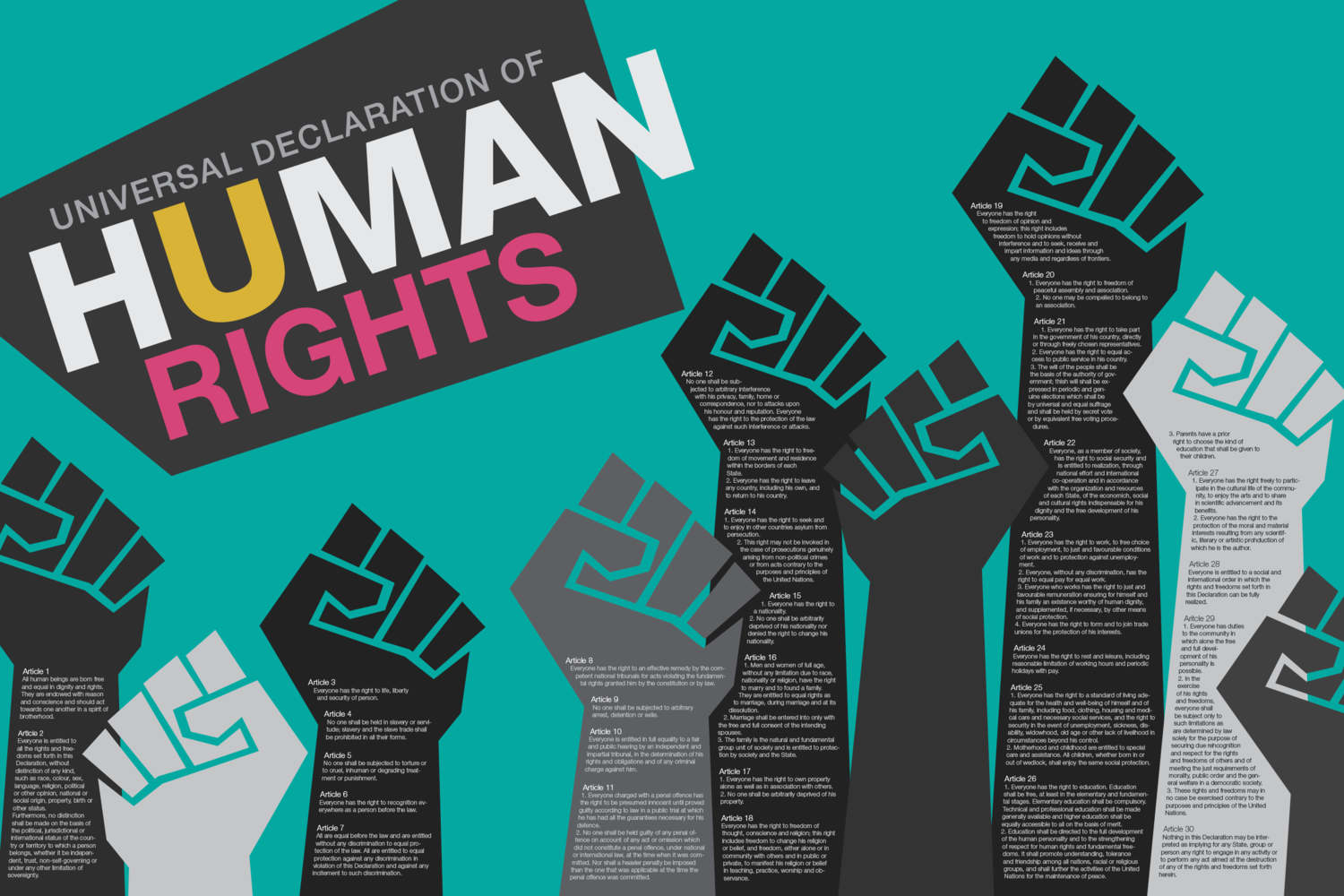 6/9/2020
Disampaikan oleh Tatik Rohmawati, S.IP.,M.Si
1
PERTEMUAN KE 9
Oleh :
Tatik Rohmawati, S.IP.,M.Si
6/9/2020
Disampaikan oleh Tatik Rohmawati, S.IP.,M.Si
2
HUBUNGAN LEGISLATIF DENGAN PARPOL
Partai politik adalah suatu kelompok yang terorganisir yang anggota-anggotanya mempunyai orientasi, nilai-nilai dan cita-cita yang sama. Tujuan dari kelompok ini adalah untuk memperoleh kekuasaan politik dan merebut kedudukan politik, biasanya dengan cara konstitusional untuk melaksanakan kebijaksanaan-kebijaksanaan mereka.
Fungsi utama dari partai politik adalah menjembatani antara masyarakat (society) dan Negara (state) atau sebaliknya. Parpol sebagai penghubung antara masyarakat dengan kepentingan-kepentingannya dan Negara sebagai pembuat keputusan dalam mengatasi masalah sosial di masyarakat. Parpol sebagai mesin politik yang bekerja untuk mengusung isu-isu kebijakan politik selayaknya harus mendengarkan kebutuhan masyarakat konstituennya.
6/9/2020
Disampaikan oleh Tatik Rohmawati, S.IP.,M.Si
3
LANJUTAN
Secara normatif parpol berfungsi menjadi saluran aspirasi politik warga Negara untuk melaksanakan demokrasi perwakilan dalam sistem kenegaraan. Hal ini meliputi menempatkan perwakilan pada lembaga legislatif, kekuasaan pembentukan pemerintahan dan melakukan control atas jalannya pemerintahan. Dalam literatur ilmu politik tradisional menganggap apa yang dilakukan partai adalah mengorganisasi dan mengerahkan warga Negara, menyatukan berbagai kepentingan, mencari pemimpin untuk jabatan publik, memformulasikan kebijakan public dan bertindak sebagai penghubung penting antara warga Negara dan Negara.
6/9/2020
Disampaikan oleh Tatik Rohmawati, S.IP.,M.Si
4
LANJUTAN
Dalam konstelasi kebijakan Negara, parpol sebagai entitas politik praktis sedangkan legislatif sebagai kepanjangan tangan parpol. Maksudnya yaitu parpol merupakan jati diri pelaksanaan politik sebagai wadah yang berfungsi untuk menampung aspirasi masyarakat dan legislatif yaitu sebagai perpanjangan tangan dari parpol maksudnya yaitu kader-kader parpol yang duduk di kursi parlemen/legislatif harus dapat mengartikan aspirasi-aspirasi dari masyarakat dan menyuarakan keinginan masyarakat dengan membela kepentingan masyarakat luas.
6/9/2020
Disampaikan oleh Tatik Rohmawati, S.IP.,M.Si
5
ALHAMDULILLAH....
SEMOGA BERMANFAAT...
6/9/2020
Disampaikan oleh Tatik Rohmawati, S.IP.,M.Si
6